PRINCIPAL’S REPORT
TOPICS
School Start Update
	Current Enrollment & Leveling
School Strategic Plan
	Strategic Plan Overview
	SMART Goals
GMAS Results
SCHOOL STARTUPDATE
ENROLLMENT
‹#›
LEVELING
Leveling is the process the District uses to adjust school budget allocations to match student enrollment.
[Speaker Notes: Principals: Based on your enrollment, please give your GO Team the information on how you plan to account for any budget changes due to leveling.

Change in enrollment was a decrease from 424 students to 391. A difference of 33 students.]
LEVELING
‹#›
Leveling is the process the District uses to adjust school budget allocations to match student enrollment.
LEVELING
‹#›
Leveling is the process the District uses to adjust school budget allocations to match student enrollment.
[Speaker Notes: We lost one unit, however we did not lose any teachers. The vacant 5th grade position was used for leveling. Leveling did not impact teacher vacancies.]
LEVELING
‹#›
Leveling is the process the District uses to adjust school budget allocations to match student enrollment.
[Speaker Notes: Principals: Based on your enrollment, please give your GO Team the information on how you plan to account for any budget changes due to leveling.

Change in enrollment was a decrease from 424 students to 391. A difference of 33 students. We lost one unit, however we did not lose any teachers. The vacant 5th grade position was used for leveling. Leveling did not impact teacher vacancies.]
STAFFING
MEDIA SPECIALIST  POSITION FILLED 
MS. TANISHA JACKSON
ART TEACHER 
POSITION FILLED
MR. ROBERT BROWN
2ND GRADE TEACHER  VACANCY
[Speaker Notes: We currently have 1 vacancy as of September 16th. Teacher took a social worker position in Fulton County. We have interviewed 2 candidates and will have another later this week. We anticipate filling the vacancy with one of the candidates.]
1-on-1 SPED  
VACANCY
[Speaker Notes: We currently have 1 vacancy as of September 16th. Teacher took a social worker position in Fulton County. We have interviewed 2 candidates and will have another later this week. We anticipate filling the vacancy with one of the candidates.]
2021-2025STRATEGIC PLAN
Overview
STRATEGIC PLAN SMART GOALS
‹#›
Priorities
Key Aspects
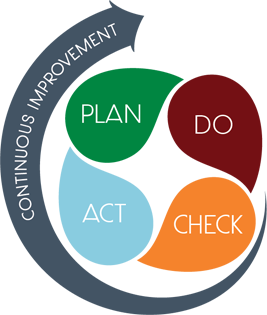 SMART GOALS
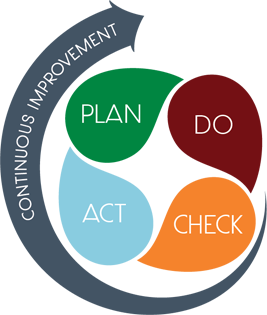 ‹#›
Smart Goals
By May 2023, students in grades 3-5 will increase ELA proficiency on GMAS from 14% to 19%.
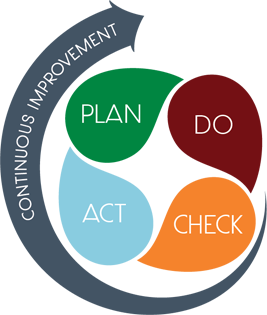 ‹#›
Smart Goals
By May  2023, students in grades 3-5 will increase Math proficiency on GMAS from 14% to 19%.
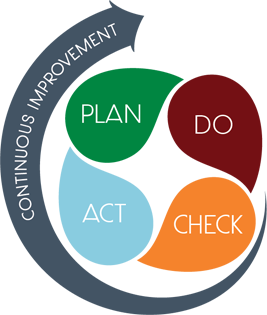 ‹#›
Smart Goals
By May 2023, K-5 attendance rate will improve from 89% to 95%.
GEORGIA MILESTONES ASSESSMENT RESULTS
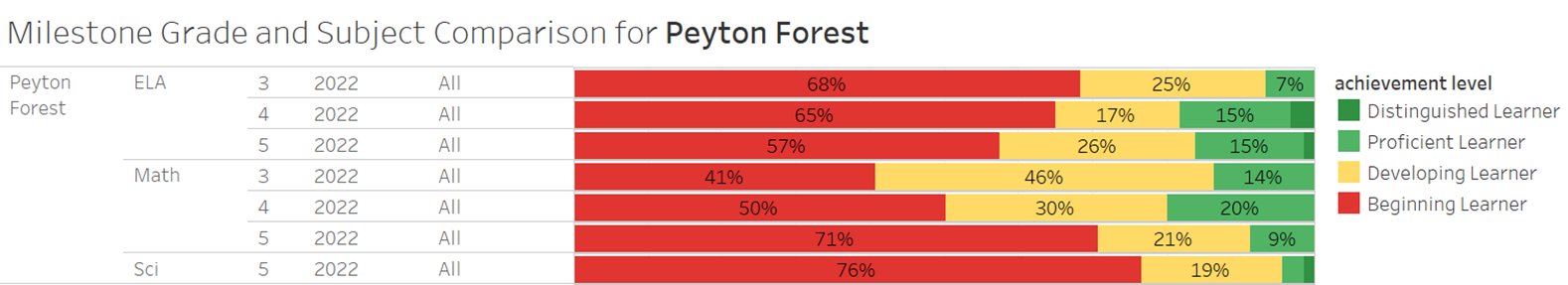 GMAS RESULTS
‹#›
GLOWS & GROWS
‹#›
GLOWS
GROWS
‹#›
QUESTIONS?
GO Team Discussion
Where we are – Where we’re going
Where We Are
Our strategic plan is the guide for the work we’re doing in the school.  By monitoring the plan and ranking priorities, we can all work towards the common goals.  Using the priorities in the strategic plan, the school leadership team developed a Continuous Improvement Plan (CIP) for the current school year.
‹#›
Timeline for GO Teams
1
2
3
4
5
You are HERE
Fall 2021
GO Team Developed 2021-2025 Strategic Plan
Summer 2022
School Leadership completed Needs Assessment and defined overarching needs for SY22-23
August 2022
School Leadership completed 2022-2023 Continuous Improvement Plan
Before Winter Break
GO Team will take action (vote) on the rank of the strategic plan priorities for SY23-24 in preparation for budget discussions.
Sept. – Dec. 2022
Utilizing current data, the GO Team will review & possibly update the school strategic priorities and plan
‹#›
Discussion Items
Continuous Improvement Plan
	Needs Assessment
	SMART GOALS
	Monitoring Measures

MAP Data
	Data Protocol
‹#›
Continuous Improvement Plan
SY 2022-2023
School Name
Needs Assessment
Jamboard Link Here
[Speaker Notes: Notes for School CIP Teams: After completing your Comprehensive Needs Assessment ( data protocol), you will come here and identify some strengths and opportunities/challenges you have observed from the data. The priority areas are Literacy, Numeracy, and Whole Child & Student Support. Identify an overarching need for each area. Formulate a problem statement for each area. Make sure the problem statement meets the criteria. Refer to your CIP resources.]
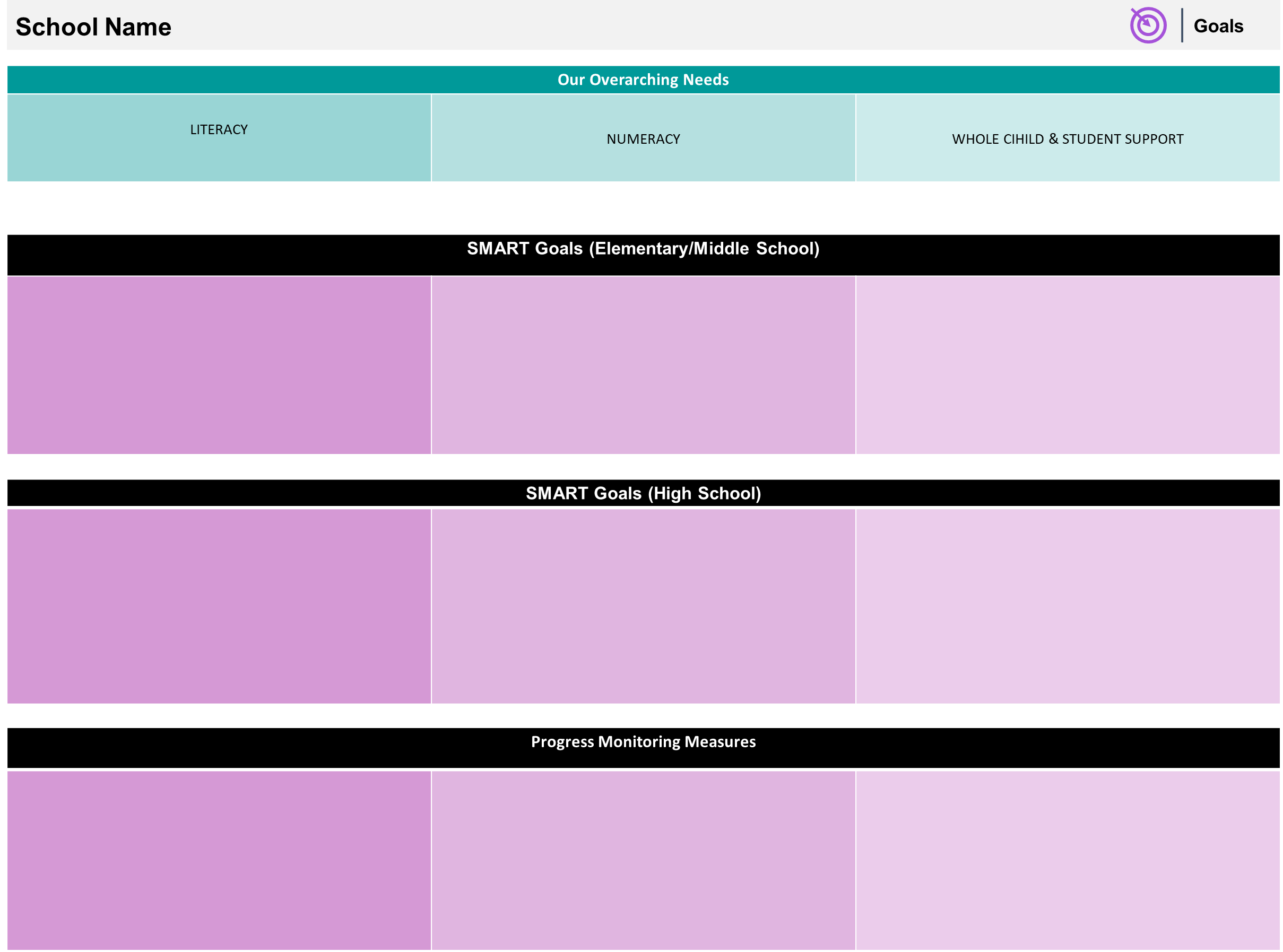 By May 2023, students in grades 3-5 will increase ELA proficiency on GMAS from 14% to 19%.
By May 2023, students in grades 3-5 will increase Math proficiency on GMAS from 14% to 19%.
By May 2023, K-5 attendance rate will improve from 89% to 95%.
N/A
MAP assessment given three times during the school year • Monthly MAP growth assessments • HMH growth assessments • Common assessments with data meetings at the conclusion of units
MAP assessment given three times during the school year • Monthly MAP growth assessments • HMH growth assessments • Common assessments with data meetings at the conclusion of units
Weekly meetings with attendance team to monitor trends • Weekly Report drill down • Social worker referrals for chronic absenteeism
Our CurrentProgress Monitoring Measures
Literacy
Numeracy
Whole Child
MAP Data 
MAP Screener
FUNdations unit tracker
MAP Data
Do the Math Assessment
Fact Fluency
Attendance
Suspension Data
‹#›
MAP Data
1st Administration
Data
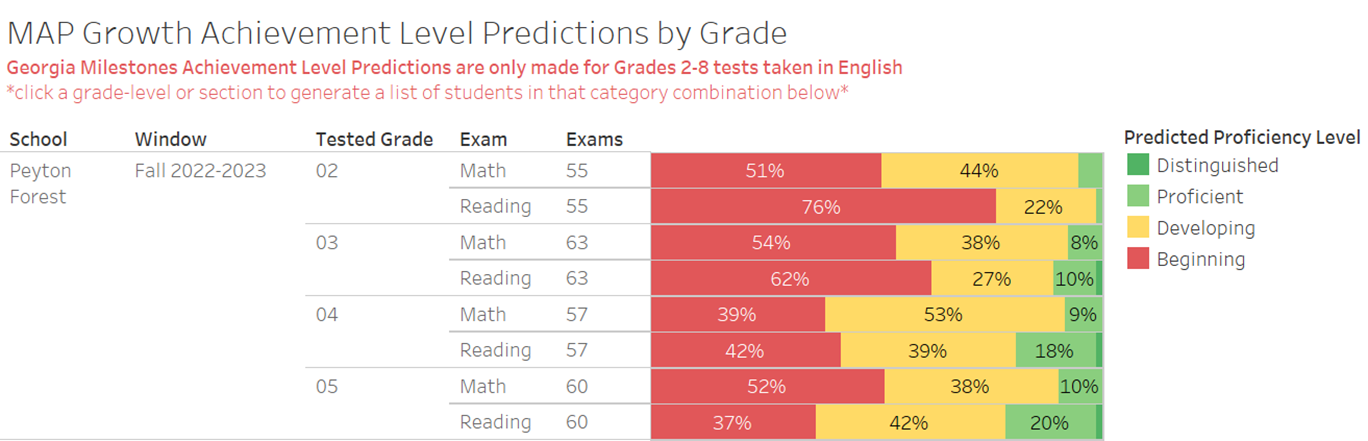 ‹#›
GO Team Discussion:Data Protocol
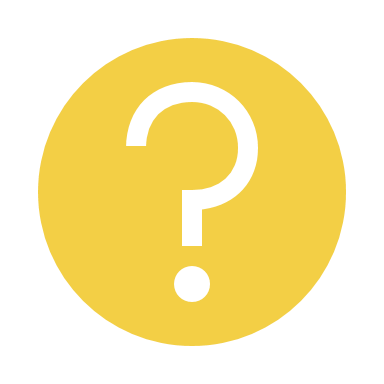 What do you notice?

What are your wonderings?

What additional questions do you have?
‹#›
Strategic planning will help you fully uncover your available options, set priorities for them, and define the methods to achieve them.
Robert J. Mckain
9/3/20XX
‹#›
Where we’re going
At our next meeting(s) we will discuss how our data is aligning to our strategic plan and determine if we need to make any adjustments. 
Before we leave for Winter Break, we will take Action (vote) on ranking our strategic priorities for the 2023-2024 school year.
Let me or the Chair know of any additional information you need for our future discussion.
‹#›
Thank you
‹#›